New developments around regulation of end of life/palliative care in France
Louis-Charles Viossat, IGAS

EPSO Jersey Conference
June 17, 2025
1
Agenda
Overview of Current Legal Framework
National Ethics Committee Opinion, Citizens Convention Report and Committee Report on Palliative Care Strategy
Draft Bill discussed in 2024
Bills adopted on first reading in May 2025
Right to Assisted Dying: Key Provisions of the Law
2
Overview of Current Legal Framework on End-of-Life
Suicide not criminalized (1810) but criminalization of:
Incitement to suicide
Assisted suicide and euthanasia
1986 : « Laroque circulary » (first palliative care organization)
1999 law on hospitals
Right to palliative care
2002 law on patients rights
Advanced directives
Refusal of unreasonable obstinacy
2005 on patients rights and end of life
Right to autonomy and dignity of the individual in end-of-life
Right to refuse futile and aggressive therapy or “unreasonable obstinacy”
Recognition of the “double effect”
Prevailing opinion of the trusted person on opinions of family and persons close to the patient
Establishment of non-binding and reversible advance directives
Collegial procedure for limitations or withdrawal of treatments
Overview of Current Legal Framework on End-of-Life
2016 law on patients rights and end of life
Two major innovations
Binding advanced directives
Right of the patient to request deep and continuous sedation until death (DCSD), in hospitals or at home
Other key items
Right to dignity in end-of-life for every individual 
Right for every individual to benefit from the most appropriate care and treatments everywhere in France
Recognition of artificial nutrition and hydration as treatments
Reinforcement of the right to refuse unreasonable obstinacy
In practice

Very few DCSD, almost only in hospitals
DCSD only for short term prognostic (a few hours to a few days)
Some situations not covered (vital prognosis not engaged in the short term) : Charcot disease patients (Anne Bert…), cancer patients in terminal phase, psychological suffering
Active proponents of aid in dying (MP Falorni…)
National Ethics Committee Opinion n° 139 (september 2022)
Third opinion since 2000 by NEC
Highlighted key trends
rising ethical issues due to medicalization of end-of-life
new forms of end-of-life and longer end-of-life period
importance of wellbeing in modern society
societal demands for assisted dying
Underlined two ethical principles: solidarity and autonomy
Mixed opinion with no firm conclusion but « if ever Parliament wants to pass a law », several recommendations:
Reinforce palliative care
Assisted suicide for adults with severe and non curable diseases, refractory physical or psychological suffering and a vital prognosis engaged in the medium term
Possible euthanasia by exception for persons who can’t have access to assisted suicide
Need of a national debate before legislating
Dissent signed by 8 members requiring full access to palliative care before legislating
Citizens Convention (December 22-April 23)
65 recommendations
Respect patient’s choice even contrary to doctor’s advice (82%) and his/her free will of end-of-life location (91%)
Develop support and care in home settings (91%)
Secure financing of palliative care (94%)
Grow palliative care everywhere (94%)
Implement Claeys-Leonetti law fully (92%)
Ensure equal access to end-of-life support (92%)
Inform the public on advanced care planning (85%)
Improve training of professionals (88%)
Intensify R&D (89%)
Second example of Citizens Convention in France (1st convention on climate in 2019-2020)
184 members chosen by lot
27 days of meetings during 9 sessions
Discussions opened to the public
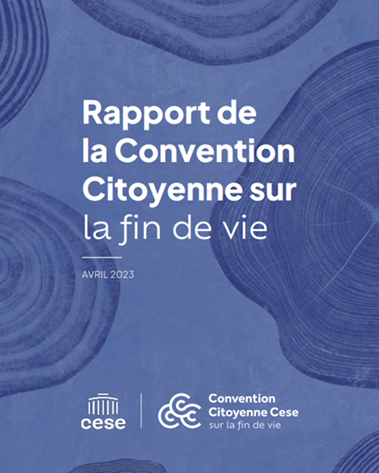 Citizens Convention and Assisted Dying
Key reasons in favor of assisted dying
A response to situations of suffering inadequately covered by the current framework
A response complementary to palliative care
A response to limits of deep and continuous sedation until death
Respects freedom of will of persons
Puts an end to hypocrisy
Reassures persons in end-of-life situation
Key reasons against assisted dying
Claeys-Leonetti legislation not fully known nor implemented
A risk to vulnerable persons
A danger for our health system
A danger for our model of society and to the spirit of solidarity
A new legislation which will be difficult to implement
76% of citizens in favor of assisted dying 
Assisted suicide alone: 10%
Euthanasia alone: 10%
Assisted suicide, with euthanasia by exception: 28%
Assisted suicide or euthanasia: 40%

23% of citizens against assisted dying
Citizens Convention and Assisted Dying
Key steps for an assisted dying pathway
An expression of a free, informed, and revocable request at any time.
A comprehensive medical and psychological support
An assessment of the essential discernment required prior to approval for entry into the assisted dying pathway
Approval for entry into the assisted dying pathway subject to a collegial and multidisciplinary procedure
The execution of the act supervised by the medical profession
Key conditions
Incurability
Refractory suffering
Physical suffering
Life-threatening prognosis. 
Divided views on access to minor/majors
A conscience clause for health professionals
A monitoring and control scheme of the assisted dying pathway
A control commission
Strategic Committee on Palliative Care Recommandations (Chauvin Report)
Support of helpers/carers
Reinforce initial and vocational training and give academic recognition to palliative care
Finance research programs
Create a national institute of support care
> additional 1 billion €
Broad approach of palliative care as support care
Creation of « local communities/teams » including health, home care and social care
Creation of personalized support care plans
More binding advanced directive
New structures inspired by hospices (supportive care homes)
Draft Bill on End-of-life Discussed in 2024
Prepared by Deputy Minister of Health, tasked by President Macron
Discussed in first semester 2024 at National Assembly
Parliamentary debate suddenly interrupted by general elections (June 9, 2024)
A unique bill with two very different parts: 
Palliative care
Aid in dying
Palliative care
Creation of one pediatric palliative care unit per region
At least one adult palliative care unit in every département
Expansion of territorial mobile palliative care teams
Establishment of “supportive care homes” for seriously ill patients unable to remain at home
Creation of a university track in palliative and supportive medicine
Draft Bill on End-of-life Discussed in 2024
Assisted dying, available under strict conditions. The patient must:
Be an adult
Be born in France or a long-term resident
Be capable of expressing a clear and informed request
Suffer from a serious, incurable illness with a life-threatening prognosis in the short or medium term
Experience unbearable suffering unrelieved by treatment

The request must be submitted to a physician, who will assess eligibility with input from a specialist colleague and a nurse.
If deemed eligible, the patient must reconfirm the request after a mandatory reflection period. The authorization remains valid for three months.
Divisive parliament debates

Contentious points added by Parliament special committee (MP Falorni)
Aid in dying open to « patients suffering from a serious and incurable illness “at an advanced or terminal stage”?
Aid in dying based on advance directive?
Possibility for the act to be carried out by a third party (doctor or healthcare professional) if the patient is unable to do so, having clearly expressed their choice beforehand?
Debates abruptly interrupted by call to general elections two days before vote!
New Bills Adopted in May 2025 by National Assembly
2 separate draft bills, tabled by MPs and not Government
Thousands of amendments
Final vote at National Assembly in May: 305 vs. 199 and 59 abstentions
Only the beginning of a long parliamentary process: 1 vote in Senat in 2025 + 1 new vote in National Assembly and 1 other in Senate + 1 joint vote by National Assembly/Senate committee
Uncertain schedule: may not be adopted before Presidential elections in 2027
Right to Assisted Dying: Key Provisions of the Law
Assisted dying is authorized under strict conditions 
 Patients may self-administer a lethal substance; if physically unable, a doctor or nurse may administer it. Self-administration is the rule, third-party administration the exception
 Eligibility criteria (all five must be met):
Be at least 18 years old
Be a French national or a stable, regular resident
Have a serious, incurable illness with a life-threatening prognosis in an advanced or terminal stage (as defined by the HAS: characterized by the onset of an irreversible process marked by the deterioration of the patient’s health condition, affecting their quality of life)
Suffer from constant, treatment-resistant physical or psychological pain — or unbearable suffering if they have refused or discontinued treatment (purely psychological suffering is not sufficient)
Be capable of expressing a free and informed decision, with full awareness of its implications
Procedure:
The request must be submitted in writing or any adapted form
If the patient cannot travel, the physician must visit them
The doctor must inform the patient of palliative care options and access, and propose psychological support
A multidisciplinary team — including a specialist and a care provider — will assess the request
The trusted person (if designated) may be included in the process
Decision must be made within 15 days
A mandatory reflection period of at least two days is required before final confirmation
The patient may withdraw their request at any time
13
Right to Assisted Dying: Key Provisions of the Law
Rights and conditions of death:
Patients may choose the date and place of death (outside the home if desired)
Death in public spaces (e.g., streets, parks, forests) is strictly prohibited
Medical staff need not remain constantly present during administration but must be nearby and within direct sight
Coverage and costs:
All expenses related to assisted dying will be fully covered by the national health insurance system
Legal recourse:
Only the patient (except for protected adults) may challenge a doctor's decision to deny or halt the procedure, before an administrative judge
Conscientious objection:
Health professionals may refuse to participate, but must refer the patient to a willing colleague
Oversight and regulation:
A new national commission under the Ministry of Health will register participating professionals and oversee the system’s implementation and annual evaluation
HAS and ANSM will define approved lethal substances and issue best practice guidelines
Criminal penalties:
A new offense for obstructing assisted dying is created, modeled on the law for abortion access
Obstruction includes interference, intimidation, or online harassment
Penalties: up to 2 years’ imprisonment and €30,000 fine